EXPORT DOCUMENTATION
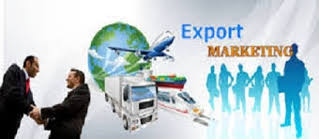 EXPORT MARKETING
INTRODUCTION:
                            The export marketing is a process by which a company can sells their products or services to foreign  countries.
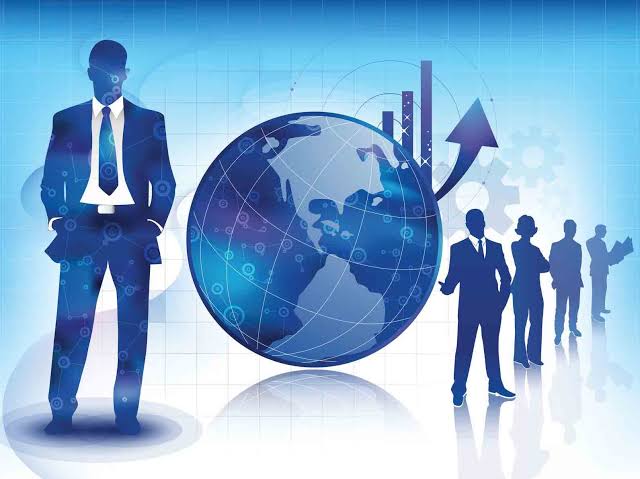 EXPORT MARKETING
Definition:
                          “Export marketing includes the management of marketing activity for products which cross the national boundaries of a country”.
                                                                     - B.S . Rathor.
                            Export marketing means marketing of goods and services beyond the natural boundaries.
FEATURES OF EXPORT MARKETING
Systematic process
Large scale operations
Dominance of multinational corporations
Customer focus
Trade barriers
Trading blocs
Three faced competition
8) Documentations 
9) Foreign exchange regulations 
10) Marketing mix
11) Spreading of risks 
12) Reputations
IMPORTANCE OF EXPORT MARKETING
Optimum utilization of resources 
Reputation in the world 
Promoting economic development 
International relationship
Employment opportunities
Higher standard of living
Spread effect 
Earning foreign exchange 
Balance  of payment in large scale.
THANK YOU